МБДОУ «Детский сад»«Мастерок»
Музыкальный руководитель
  I к.к.
  Бекасова А.Ю.
«Роль современных музыкальных технологий в музыкально – эстетическом развитии детей дошкольного возраста»
Задачи эстетического воспитания:
Развитие эстетической восприимчивости
Формирование элементов эстетического сознания детей
Приобщение детей к активной эстетической и художественной деятельности
Развитие у каждого ребенка общих и специальных художественно – творческих способностей
Методы эстетического воспитания:
1. «Рисую» музыку
       Подбери инструмент
       Колыбельная кукле
       «Три сосны»
       «Зимняя сказка»

2. Путешествие в осенний лес
    Времена года в цвете и музыке
  «Музыкальное лото»
   «Чудесный зоопарк»

3. Нарисуй песню
     Закончи мелодию
     «Отгадай, кто мы»
      «У зеркала»
     «Чудесные превращения»
     «Спой песенку мамы Козы»
      (как мама, как козлята, как волк)
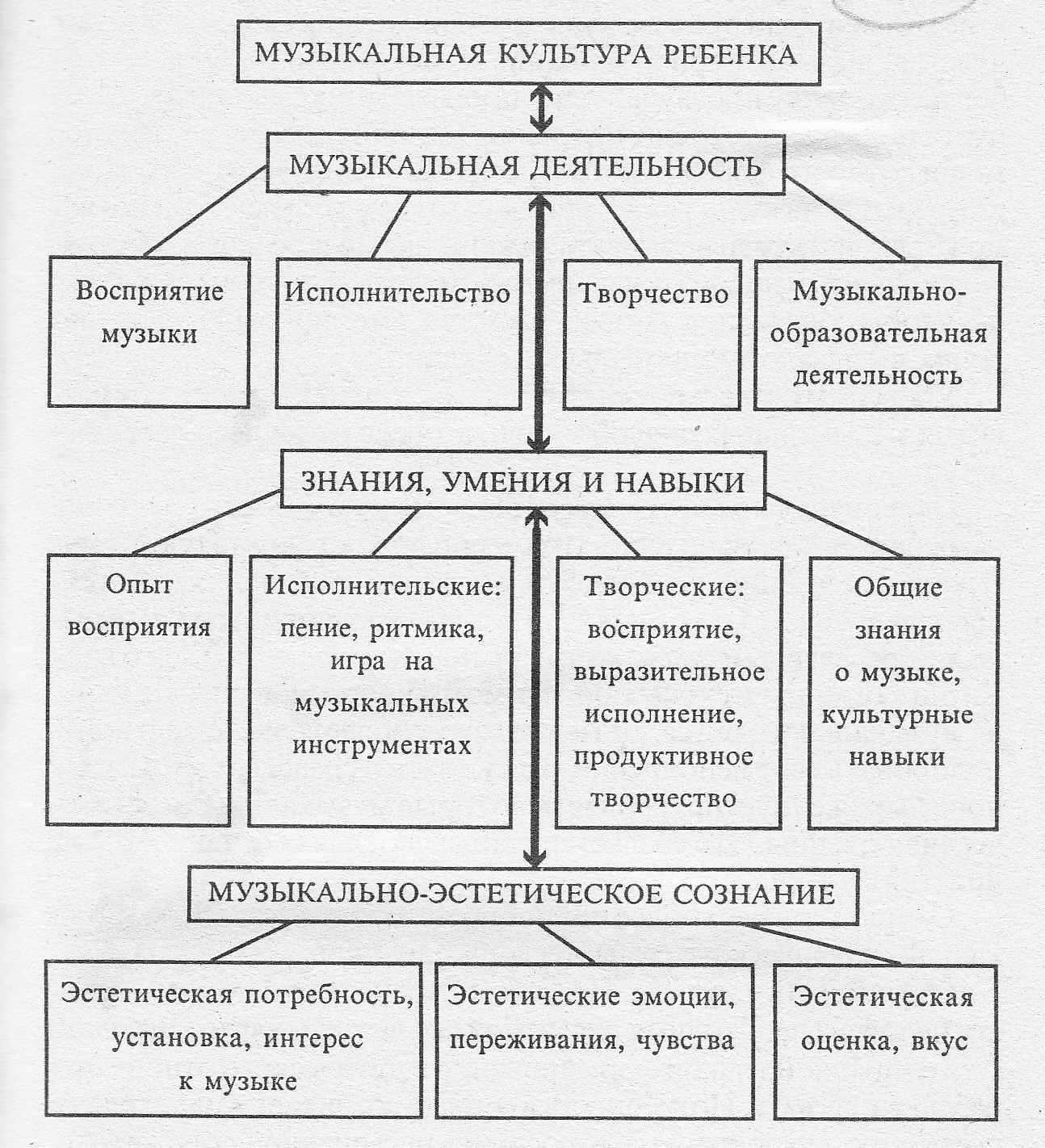 Принципы организации самостоятельной музыкально – творческой деятельности дошкольников:
1. Гуманизации
2. Учета возрастных и индивидуальных особенностей ребенка
3. Учета и развития субъектных качеств и свойств ребенка
4. Субъектного взаимодействия
5. Педагогической поддержки
6.Профессионального сотрудничества и 
   сотворчества
7.Целенаправленности процесса восприятия музыки и исполнительства
8.Отбора музыкальных произведений
9. Продуктивности музыкально – творческой деятельности дошкольников
10. Синкретичности
11. Систематичности, последовательности и взаимодополняемости
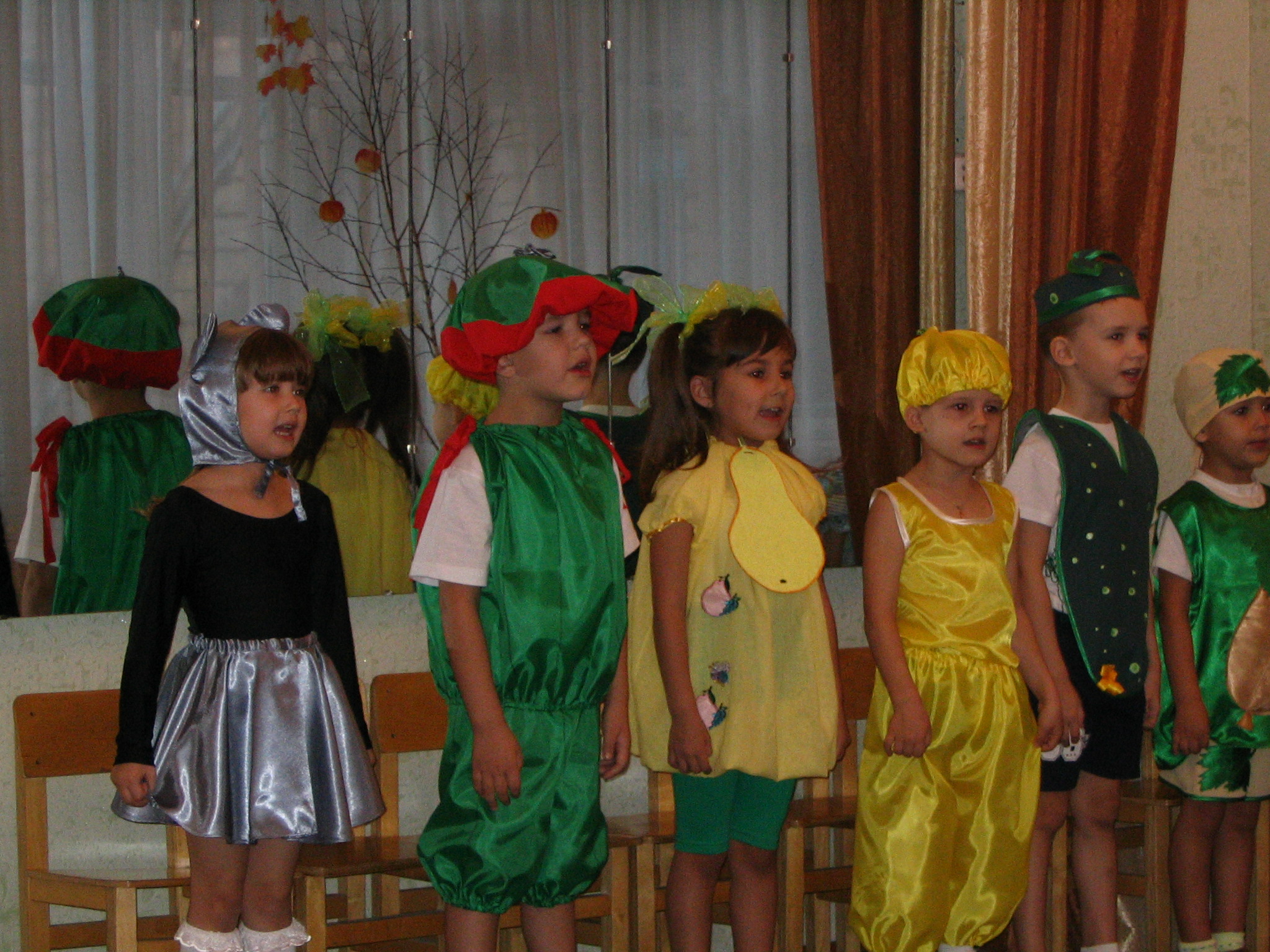